The Indicators of the Human Resources Enablers in the Federal Government According to the Human Resources Maturity Index “HRMI”
Federal Authority | هيئة اتحادية
August  2019
The Main Pillars of the Human Resources Maturity Index Model ‘’HRMI’’
The mechanism used to measure the maturity level of human resources practices is based on the classifying the functions of human resources into four main pillars according to human resource competencies:, governance, recruitment efficiency, development, and engagement. These pillars are in line with the strategic priorities of the Government of the United Arab Emirates. Each pillar containing the following main KPIs:
1
2
4
3
1
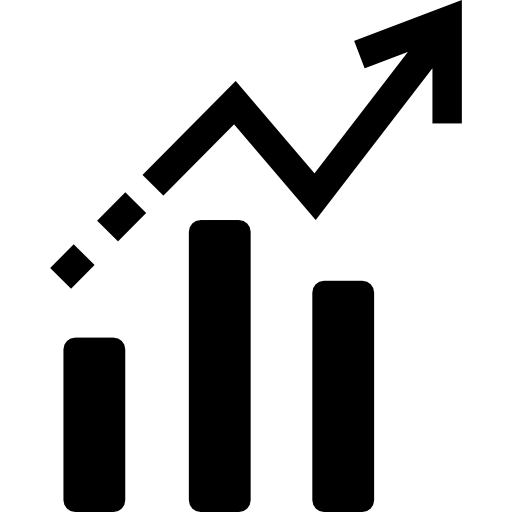 Recruitment Efficiency
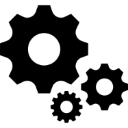 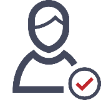 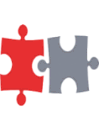 Development
Engagement
Governance
Compliance with HR laws and Regulations
Effective use of HR electronic systems.
Manpower efficiency
Compliance with HR Service Level Agreement (SLAs)
Digital transformation in training.
 Percentage of trainees.
Average training hours. 
Percentage of degree holders (BA and above)
Percentage of employees with the required competencies.
Employee productivity.
Rewards and incentives.
Indicators of happiness and positivity in the work environment. 
Violations and grievances.
Skills Bank
Digital transformation in recruitment.
Emiratization.
Turnover.
Performance Evaluation.
2
Measurement Methodology – Levels of Human Resources Maturity
95– 100%
The federal entities are classified according to the levels of the Human Resources Maturity Index based on the results of the human resources KPIs in the federal government. The KPIs are measured through the HR electronic systems.
 The fourth level of the HR maturity represents the highest and the best level of development, while the first level represents the lowest level in the HR Maturity as it requires more efforts to improve human resources performance by the federal entities to keep up with the government priorities.
Leadership in the application of best human resources practices.
Supports the vision and national agenda of the United Arab Emirates.
Strengthening advanced future skills.
Fourth Level
The HR strategy is integrated with the entity strategy and the impact is reflected within the outputs. 
Supports the development of human capital in the federal government.
Contributes to the improvement of human resources procedures and talent management in the entity.
80– 94%
Third Level
50 – 79%
The entity applies a clear strategy for human resources.
Most of the human resources systems in the federal government are applied. 
The main services for human resources procedures are well managed.
Second Level
The human resources strategy is partially applied.
The human resources services support business needs.
Some of the HR systems of the federal government  are applied.
0 – 49%
First Level
3
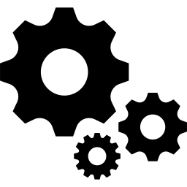 Governance Pillar
4
Governance Pillar’s  KPIs
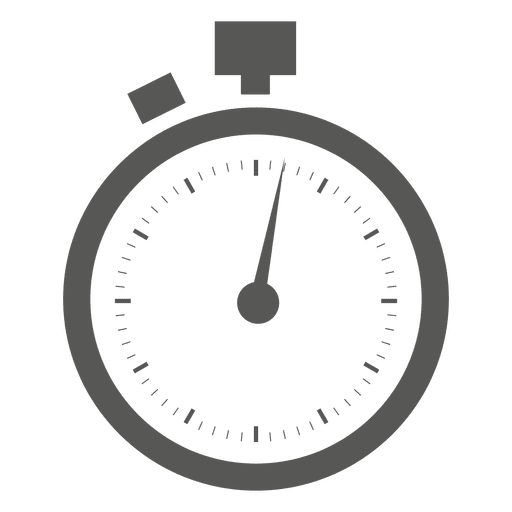 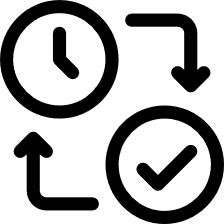 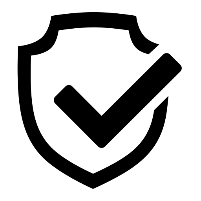 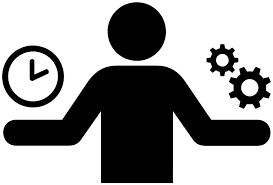 Compliance with HR laws and regulations (Severity Matrix) 

Note: calculated manually based on HR violation reports in BI
4. Compliance with the HR 
 Service Level agreement (HR SLAs)
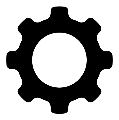 3. Manpower efficiency
2. Effective use of HR electronic systems
Percentage of hiring efficiency according to the approved electronic mechanism.
The percentage of utilization of the electronic human resources systems for entities using Bayanati.
According to the Human Resources Accelerators Guide issued by the Federal Authority for Human Resources. This KPI is measured for the year 2019
The of implementation of the strategic workforce planning.
The percentage of automation of human resources systems for entities integrated through ESB
The percentage of filled vacancies in the critical jobs.
The percentage of employees data completion in the HR electronic system.
The percentage of core jobs from total jobs.
5
The Utilization of the HR electronic systems for entities using Bayanati
Description of the Indicator :
This indicator measures the utilization of the following  HR electronic Modules in Bayanati, which include:
Human resources procedures system (Core HR) 
Self Service HR
Performance Management System (PMS) 
Electronic recruitment system (i-recruitment)
Electronic training system (OLM) 
Statistical reporting system (Discoverer)
Intelligence reporting system (Business Intelligence)
6
The methodology of calculating Utilization of the HR electronic systems for entities using Bayanati
Method of Calculation :
This KPI is measured by calculating the efficiency rate of using the following electronic systems:
Basic Human Resources System (Core HR) 
           Number of transactions to the total number of  employees in the entity

Self Service HR
            Number of transactions to  the total number of  employees in the entity

3.      Performance Management System (PMS) 
         the average completion percentage of the 3 PMS phases to the total number of targeted employees

4.       Electronic Training System (OLM) 
          number of registration in training courses to the total number of  employees in the entity

5.       Electronic recruitment system (i-recruitment)
           Percentage of the number applicants to number of posted jobs through the system

Statistical reporting system (Discoverer)
            Number of the used reports to the number of users (with privileges to access the system)

7.       Intelligence reporting system (Business Intelligence) 
           Number of the used reports to the number of users (with privileges to access the system)
7
The percentage of automation of the HR electronic systems for the federal entities integrated through the Enterprise Service Bus (ESB)
Assignment Transaction Registration (Update organization unit/Position/Grade)
End of Service Registration
Promotion Registration
Leave Registration
Organization Hierarchy Change Registration
Employee Relatives Change Registration
Employee Awarding Registration
Complaint Registration
Individual Development Plan Registration (I.D.P)
Certificate\Degree Issue Registration (vocational, professional, educational)
New Employee Registration
Work Injury Registration
Training Course Registration
Payroll Registration
Employee Training Registration
Appeal Registration
Performance Evaluation Registration
Employee Details Change Registration
Description of the Indicator :
This indicator calculates the percentage of linkage Automated HR services through ESB and it includes:
Method of Calculation :
8
The percentage of employees data completion in the HR electronic system
Description of the Indicator :
This KPI calculates the completion percentage of Employee Basic Database, Job details and Dependent details in the HR Electronic system
Method of Calculation :
*The total number of required fields for the federal entities using Bayanati system is 41 fields as shown in slide 10
 The total number of required fields for the federal entities integrated through the Enterprise Services Bus (ESB) is 40 fields as shown in slide 11
9
The list of fields for the federal entities using Bayanati system
10
The list of fields for the federal entities integrated through the Enterprise Service Bus (ESB)
11
Percentage of the hiring efficiency according to the approved electronic mechanism
Indicator description:
This KPI measures the hiring efficiency  of candidates in the federal government through matching their qualifications and work experience  with job requirements.
Calculation method:
12
The of implementation of the strategic workforce planning
Indicator description
The KPI measures the quality and effectiveness of the Strategic Workforce  Planning in the federal government which serves the Government direction in Planning the Human Capital to enhance and identify competencies and talents in the federal entities and provide accurate recruitment budget through a defined scientific methodology
Calculation method:
This indicator depends on the average of two main KPIs (with equal weight):
The percentage of completion of the Strategic Workforce Planning Phases
The percentage of hiring on jobs planned through the Strategic Workforce Planning Exercise.
13
Calculation method of the implementation of the strategic workforce planning
14
The percentage of filled critical jobs
Description of the Indicator :
This indicator measures the percentage of filled critical jobs in the entity as categorized in the Strategic workforce Planning system for the Federal Government, Critical Jobs are considered mandatory  jobs as per the Regulatory Law to achieve the United Arab Emirates government ‘s vision and objectives.
Method of Calculation :
15
The percentage of core jobs from total jobs
Description of the Indicator :
This indicator measures the percentage of the core jobs from the total jobs in the federal entity. Core jobs are essential functions to implement and achieve the strategic objectives and initiatives of the entity. Core jobs are classified based on the organizational unit (for instance: IT, HR, Finance, Corporate Communication are support organizational units and not core units)
Method of Calculation :
16
Percentage of Compliance with HR Service Level agreement (HR SLAs)
Description of the Indicator :
The objective of this indicator is to measure the level of effectiveness and efficiency of the services provided by the human resources departments in the entities to their employees and the rest of the organizational units and customers according to the accelerators guidance issued by FAHR..
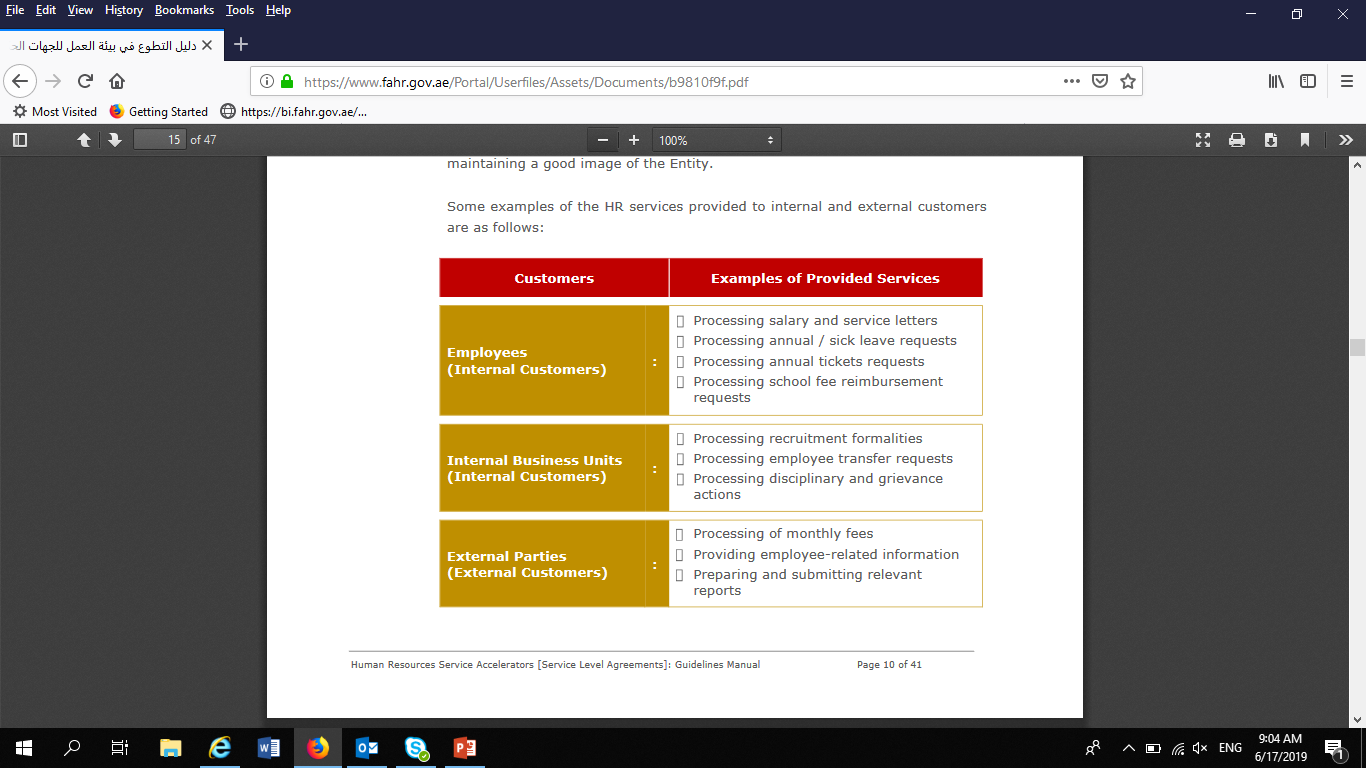 Method of Calculation :
17
Guidance list for service level agreement targets for human resources departments
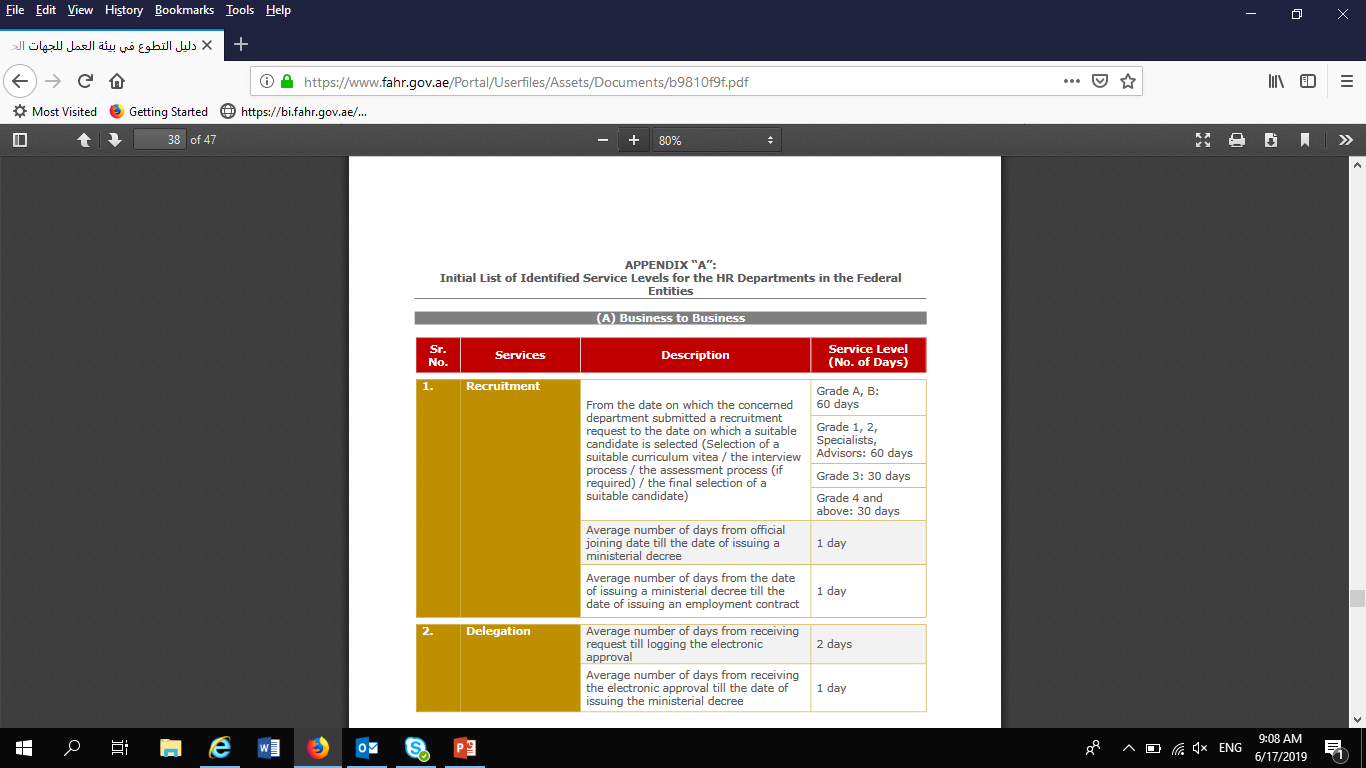 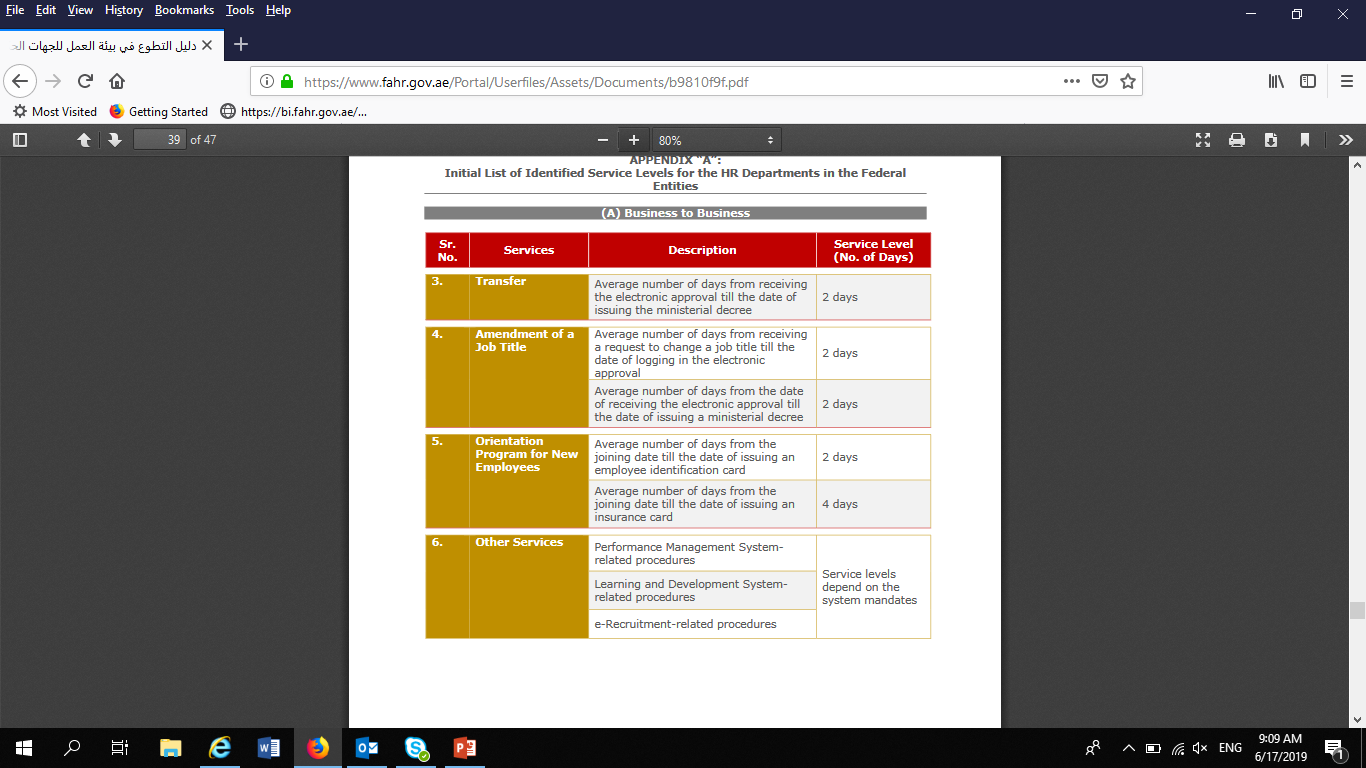 18
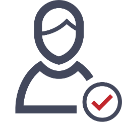 Recruitment Efficiency Pillar
19
Recruitment Efficiency Pillar- KPIS
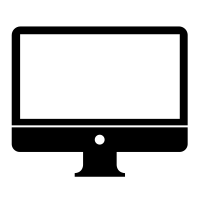 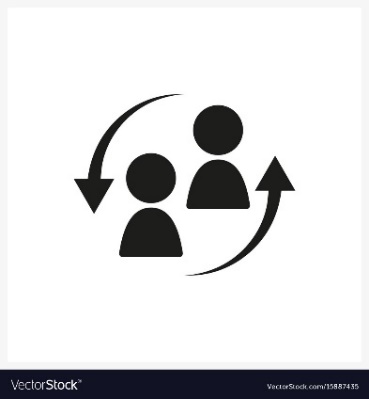 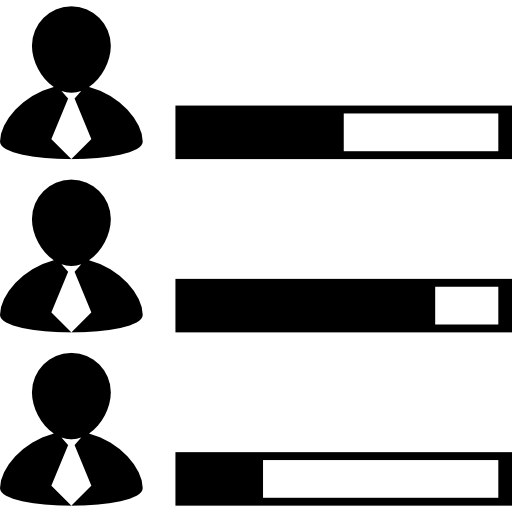 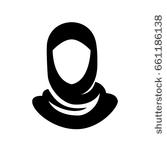 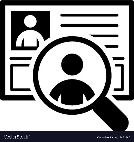 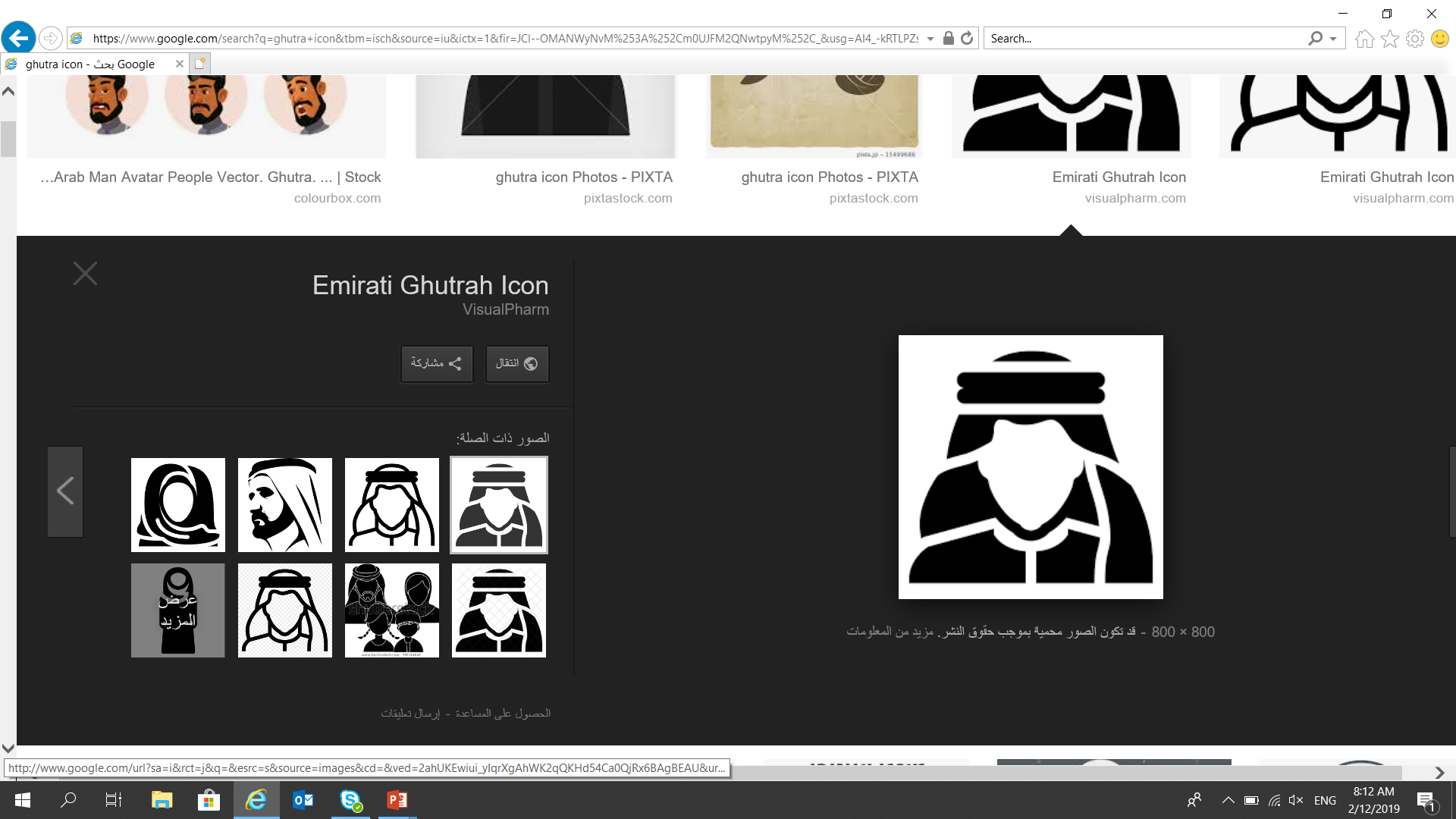 Emiratization
         (Strategic indicator)
2. Turnover
4. Digital transformation in recruitment
3. Performance Evaluation
Percentage of  personal objectives derived from the SMART objectives  Bank
Turnover Rate
Total Emiratization Ratio
Percentage of vacancies posted through the i-recruitment system
Turnover rate for new employees (service period ≤1 year)
The achieved Emiratization percentage vs targeted ratio
Percentage of completion of PMS phases
Percentage of employees hired through i-recruitment system
Percentage of the increase  in the number of UAE nationals
Percentage of new employees with PMS rate of exceed expectation and above
Turnover rate of employees with PMS rate of exceed expectation and above
Percentage of UAE national employees in critical Jobs
Percentage of promoted employees
Percentage of UAE national employees in core jobs
Percentage of employees with PMS rate of exceed expectation and above from total number of promoted employees
20
Emiratization indicators
Description of the Indicator :
This indicator measures the percentage of national employees in the entity. This KPI reflects the extent to which the entity applies the Emiratization plans and the policies related to the development of national employees. The indicator also reflects the success of the entity in attracting and raising the number of citizens in the critical jobs.
21
Total Emiratization Ratio
Description of the Indicator :
This indicator measures the percentage of UAE national employees in the federal entities. It reflects the extent to which the entity has applied the Emiratization plans and policies related to the development of the UAE national employees.
Method of Calculation :
22
The achieved vs targeted Emiratization Ratio
Description of the Indicator :
This indicator measures the percentage of Emiratization achieved in comparison to the Emiratization target which was set as per the mechanism agreed between the  PMO, FAHR,  and the Federal entity.
Method of Calculation :
23
Percentage of the increase  in the number of UAE nationals
Description of the Indicator :
This indicator measures the percentage of increase in the number of UAE nationals and reflects the success of the organization in attracting and raising the number of UAE nationals in the entity.
Method of Calculation :
24
Percentage of UAE national employees in critical Jobs
Description of the Indicator :
This indicator measures the percentage of UAE national employees in the critical job, which are classified according to the strategic workforce planning system  in the federal government as mandatory functions under the  regulatory law and are necessary to achieve the vision and objectives of the UAE strategic government.
Method of Calculation :
25
Percentage of UAE national employees in core jobs
Description of the Indicator :
This indicator measures the percentage of UAE national employees in the core jobs, which are essential to implement and achieve the strategic objectives and initiatives of the entity.
Method of Calculation :
26
Turnover Rate
Description of the Indicator :
The turnover rate reflects the extent to which federal entities are able to maintain employees. It also reflects the average job vacancy and leakage of competencies in the federal government.

The turnover rate include resignation cases after the expiry of the notice period for the resigned employee. For example: 1-7-2018 was defined as the last day of an employee so the employee should be counted in the "second half" turnover indicator, not from the date of the resignation request
Method of Calculation :
27
The Turnover Rate of New Employees
Description of the Indicator :
The percentage of new employees leaving the service reflects the extent to which the federal entities are able to maintain new employees. 
Definition of new employee: an employee with a service year of 1 year or less
Method of Calculation :
28
Turnover rate of employees with PMS rate of exceed expectation and above
Description of the Indicator :
The indicator measures the percentage of employees with high performance who are  leaving the service.  It reflects the extent to which federal entities are able to maintain competency-based employees with a performance rating of exceed expectation and above according to the approved performance management system for federal government employees.
Method of Calculation :
29
Percentage of  personal objectives derived from the SMART objectives  Bank
Description of the Indicator :
This indicator reflects the extent of the electronic transformation in performance evaluation system by linking the personal objectives of employees to the operational plan of the entity and the SMART objectives bank.
Method of Calculation :
30
Percentage of completion of PMS phases
Description of the Indicator :
This indicator measures the percentage of completion of the employee performance cycle according to the performance management system approved by the federal government
November - December
January - February
Annual evaluation
Performance planning
Job performance evaluation stages
Method of Calculation :
Mid-cycle review
June - July
Note: The educational Cadre in the Ministry of Education has a special performance system where the period differs from the current system according to the academic year.
31
Percentage of new employees with PMS rate of exceed expectation and above
Description of the Indicator :
This indicator measures the percentage of new employees (with one year or less than one year of service) who have competencies and who have obtained a score exceed expectation and above according to the performance management system in the federal government.
Method of Calculation :
32
Promotions indicators
Description of the Indicator :
This indicator measures the percentage of promoted employees in the entity, as well as the percentage of employees who have a PMS rate of exceed expectation and above from the total number of  promoted employees.
Method of Calculation :
The percentage of promoted employees
The percentage of employees who promoted and got a performance rating of exceed expectation and above from the total number of promoted employees
33
Digital transformation in recruitment
Description of the Indicator :
This indicator measures the extent of the digital transformation in recruitment through the use of the i-recruitment system to determine the automation of recruitment processes in the federal entity and it includes two sub-indicators:
Percentage of vacancies posted through the i-recruitment system 
Percentage of employees hired through the i-recruitment system
Method of Calculation :
Percentage of vacancies posted through the i-recruitment system
2.     Percentage of employees hired through the i-recruitment system
34
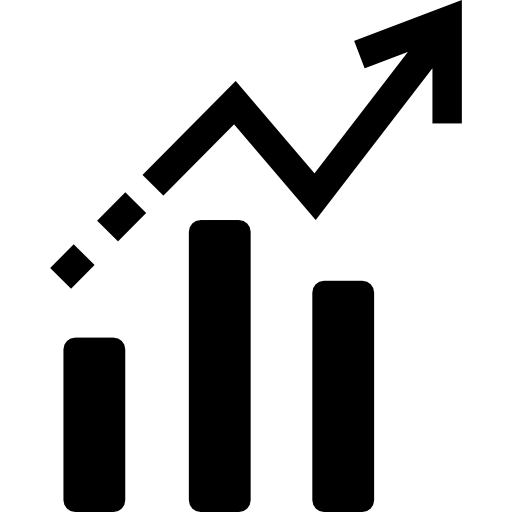 Development Pillar
35
Development Pillar -KPIS
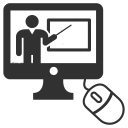 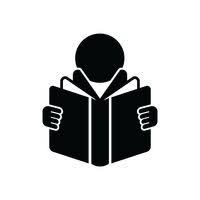 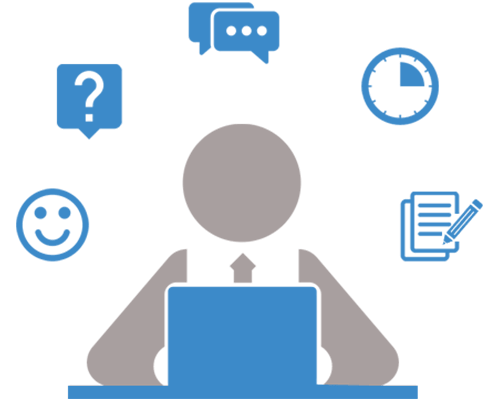 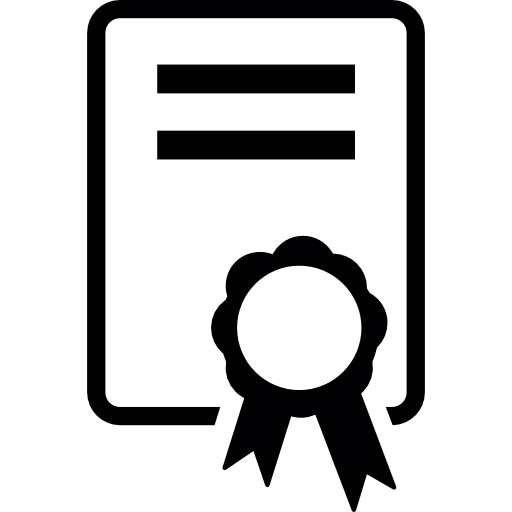 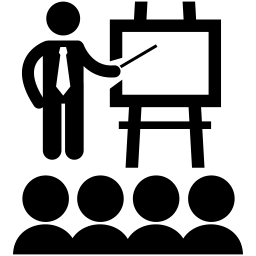 2. Percentage of Trainees 
(Strategic indicator)
4. Percentage of employees with higher qualification degree  (BA and above)
1. Digital transformation in training
3. Average Training hours
   (Strategic indicator)
5. Percentage of employees with the required competencies
Percentage of employees who have an electronic individual development plan (IDP)
Percentage of training programs executed based on results and outputs of the performance management system.
Percentage of the usage of training bank.
The relevance of the executed  training programs to the training needs according to the results of training effectiveness survey.
Percentage of the usage of different trainings methods
36
Percentage of employees who have an electronic individual development plan (IDP)
Description of the Indicator :
This indicator measures the percentage of employees who have an electronic individual development plan (IDP) that is developed annually and in line with the employee's needs to develop specific competencies that will improve his performance in his current job or to prepare him for other future responsibilities
Method of Calculation :
37
Percentage of training programs implemented based on results and outputs of the performance management system
Description of the Indicator :
This indicator measures the extent to which the federal entity links the outputs of the performance management system with the i training programs to develop the employees' functional and behavioral competencies.
Method of Calculation :
38
Percentage of the usage of the training bank
Description of the Indicator :
This indicator measures the extent to which the entity has benefited from the electronic training bank in implementing individual development plans for the target employees in training.
Method of Calculation :
39
The relevance of the executed training programs to the training needs according to the results of training effectiveness survey
Description of the Indicator :
This indicator aims to measure the impact of training and the suitability of the training programs implemented with the training plans and needs of the target employees.
Method of Calculation :
40
Percentage of the usage of different trainings methods
Description of the Indicator :
This indicator measures the percentage of the usage of different training methods identified in the approved  training and development guidance in the federal government, which will raise the workforce performance to achieve the entity’s current and future objectives.
Method of Calculation :
41
Percentage of Trainees
Description of the Indicator :
نسبة المتدربين من إجمالي الموظفين
This indicator measures the percentage of employees trained in the federal entities. It aims to determine the level of participation of employees in training programs of all kinds in order to improve the performance of employees and develop their knowledge, skills, abilities and empowerment, as required by the job requirements.
The term training program includes any type of training to be accredited in the training and development system either by attending a seminar, training program, workshop or other.
The participation of the employee in the attendance of the training and development programs is counted as one time (for one employee without repetition throughout the year) regardless of the repeated participation in the training in all forms. The aim of the indicator is to measure the participation of employees from the total target of the system.
Method of Calculation :
Note:
This indicator is linked to another indicator, which is the average of the training hours. Therefore, the numbers collected in the two indicators must be taken into account so that there are no inconsistencies or conflicts.
* Total number of employees targeted in training is  the total number of employees targeted based on the classifications listed in the table showing the categories covered by the indicator measurement
42
Average Training hours
Description of the Indicator :
نسبة المتدربين من إجمالي الموظفين
This indicator measures the actual number of training hours spent by employees in training in the federal authorities. It aims at determining the time invested in developing the technical, behavioral and administrative skills. 
The term training program includes any form of training approved according to the training and development system for the employees of the federal government either by attending a seminar or training program or workshop or other for at least two hours.
The total number of training hours received for all employees regardless of the employee's repetition is calculated as the objective of this indicator is to measure the average actual hours of the total target and compare them with the number of employees.
The score is calculated on all functional categories of grade 10 and above (where applicable) (except for the support or service category)
Method of Calculation :
Note:
This indicator is linked to another indicator, which is the average of the training hours. Therefore, the numbers collected in the two indicators must be taken into account so that there are no inconsistencies or conflicts.
* Total number of employees targeted in training is the total number of employees targeted based on the classifications listed in the table showing the categories covered by the indicator measurement
43
Percentage of Employees holding higher qualification degree
Description of the Indicator :
The indicator measures the percentage of employees with a Bachelor qualification and above. employees at grade 10 or below (support services) are excluded when measuring this indicator.
Method of Calculation :
Percentage of employees with university qualifications and above
44
Percentage of employees with the required competencies
Description of the Indicator :
This indicator measures the percentage of employees who have obtained a "meet expectations" assessment and higher in the assessment of the functional competencies of the total targeted in the performance evaluation in the entity.
Method of Calculation :
45
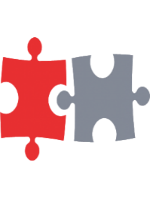 Engagement Pillar
46
Engagement Pillar- KPIS
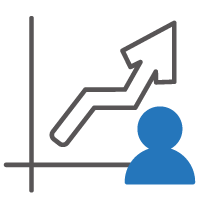 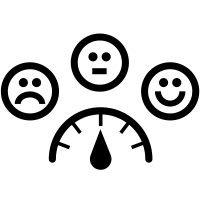 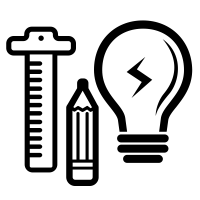 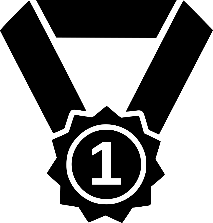 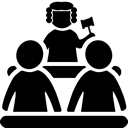 1. Employees productivity
2. Rewards and incentives
3.  Indicators of the PMO study of happiness and positivity in the work environment
4. Violations and grievances
5. Skills Bank
Percentage of rewarded employees
Impact of  sick leaves on productivity 
(Strategic indicator based on Bradford Methodology)
1. Percentage of employees participating in the Skills Bank
1. Percentage  of violations
1. Happiness Percentage
2. Percentage of resolved grievances
2. Positivity Percentage
3. Engagement Percentage
4. Loyalty Percentage
Note: the above KPIs are measured by the PMO based on a survey results
47
Impact of Sick Leaves on Productivity
نسبة السعادة الوظيفية
Description of the Indicator :
This indicator measures the impact of sick leave on employee productivity by identifying short or frequent absenteeism cases or  absenteeism that requires attention or certain actions to be taken by the human resources department. This indicator is measured  by applying the following equation: Factor of leaves impact = (a ^ 2 * b)
The total number of separate employee absences per year
 Total number of days of absence of the employee during the year 
Bradford's results are classified as follows: 
0-125: The result does not warrant any comments 
 126-500: The result requires observation and monitor
 501-1000: The result requires action 
1001-2000: The result calls for consideration and applying disciplinary measures 
Higher than 2000: The result calls for strict disciplinary action
Types of leaves included within the indicator are: sick leave, sick leave with committee, Exceptional sick leave inside the country (to accompany 1st or 2nd degree family patient), Exceptional sick leave outside the country (to accompany 1st or 2nd degree family patient)
Types of excluded Leaves: Annual Leave, Exit Permit, Study, National Service, Mourning
48
Impact of Sick Leaves on Productivity
نسبة السعادة الوظيفية
Calculation Method of the Impact of Sick Leaves on Productivity:
49
Impact of Sick Leaves on Productivity
نسبة السعادة الوظيفية
Example of using Bradford Factor points for the calculation of sick leaves impact on productivity in Bayanati system:
Table showing the distribution of sick leaves of an employee in a federal entity, in accordance with the frequency of sick leaves and number of days.
Equation for calculation of Bradford Points
Total Days = 29
29*6*6  =  1044    Bradford Points
Frequency = 6
Table showing factor index ratings for the calculation of sick leaves impact on productivity based on the employee’s results in accordance with the frequent sick leaves.
50
Percentage of the rewarded employees
نسبة السعادة الوظيفية
Description of the Indicator :
This indicator measures the percentage of rewarded employees in the federal entities according to the system of rewards and incentives in the Federal Government which is approved by the Council of Ministers decision No. 18 of 2015. this indicator aims to raise the competitiveness of the federal government to be an attractive environment for competencies by granting bonuses and incentives to federal government employees within the framework of an integrated system of human resource that enhances performance, increases productivity and ensures employee satisfaction.
Method of Calculation :
51
Percentage of violations
نسبة السعادة الوظيفية
Description of the Indicator :
This indicator measures the number of violations approved by the violations committees and documented through the screens of Bayanati system or any other electronic system.
The new electronic system for violations and grievances was launched in 2016, which enabled the federal entities to enter violation information more accurately. The electronic system contributes to the acceleration of the work of the grievances and violations committees in the federal entities and also assists in managing and governing the cases in a better way.
Method of Calculation :
52
Percentage of Grievances
Description of the Indicator :
This indicator measures the percentage of grievances that have been resolved through the grievance committees and documented through Bayanati system or any other electronic system.
The new electronic system for violations and grievances was launched in 2016, which enabled the federal entities to enter related information more accurately. The electronic system contributes to the acceleration of the work of the grievances and violations committees in the federal entities and also assists in managing and governing the cases in a better way.
Method of Calculation :
53
Percentage of employees participating in the Skills Bank
نسبة السعادة الوظيفية
Description of the Indicator :
This indicator measures the number of employees participating in the Skills Bank in the federal entities in order to identify the skills of federal government employees and  benefit from their skills and expertise in various projects and activities. The Skills Bank also enables the  exchange of knowledge among the federal government entities through a unified database in the federal government which is accessible to all employees.
Method of Calculation :
54
Thanks
55